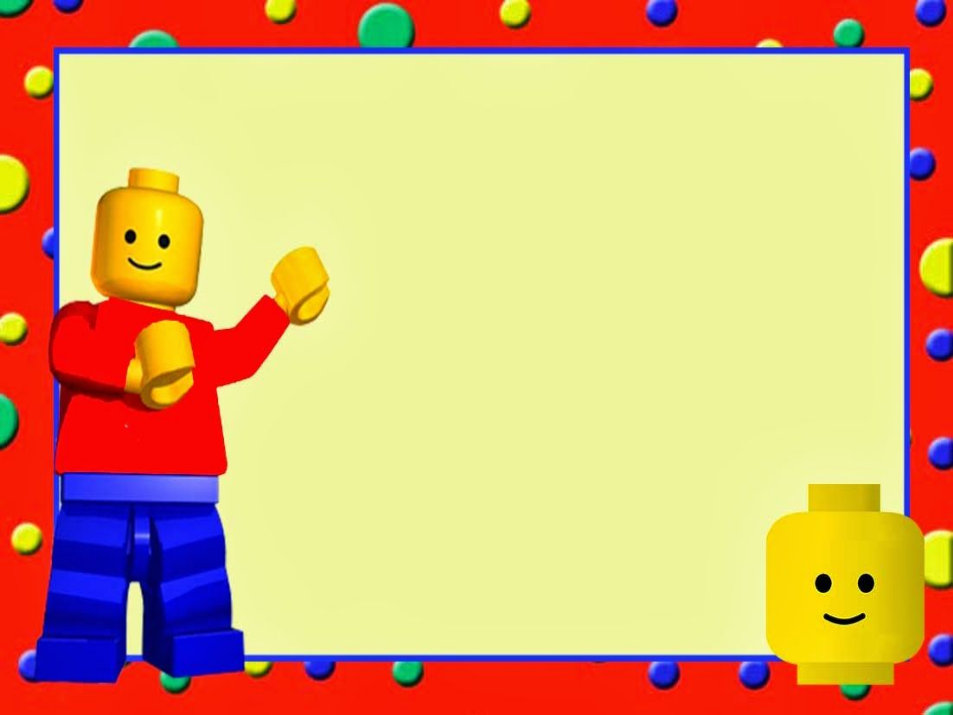 Робототехника в детском садуПодготовили:  Войтюк В.С                                 Сафонова М.В
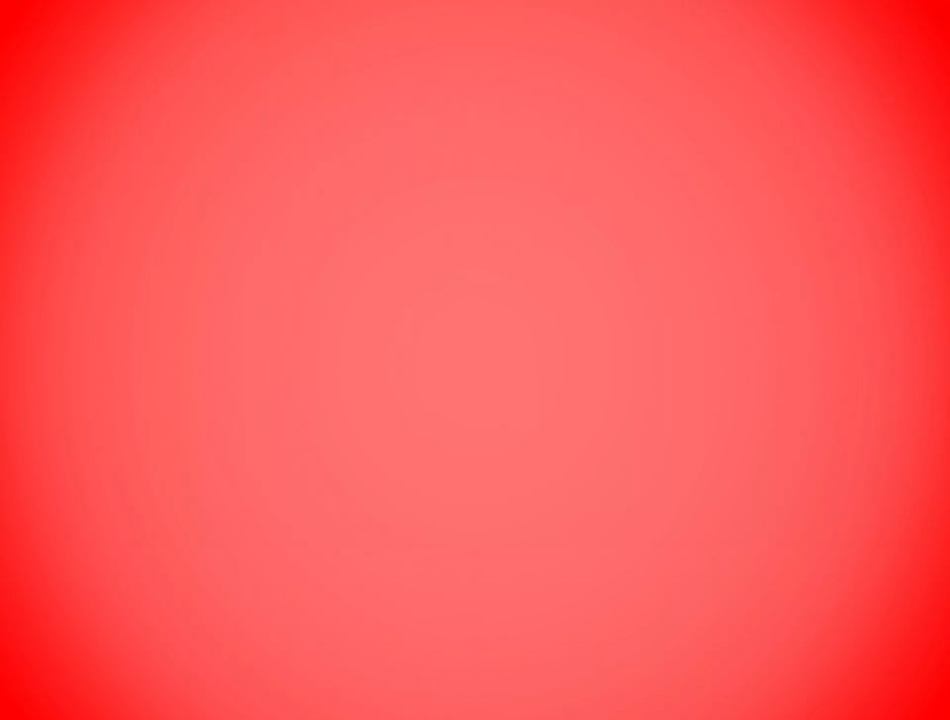 Цель:Формирование и овладение основными навыками робототехники.
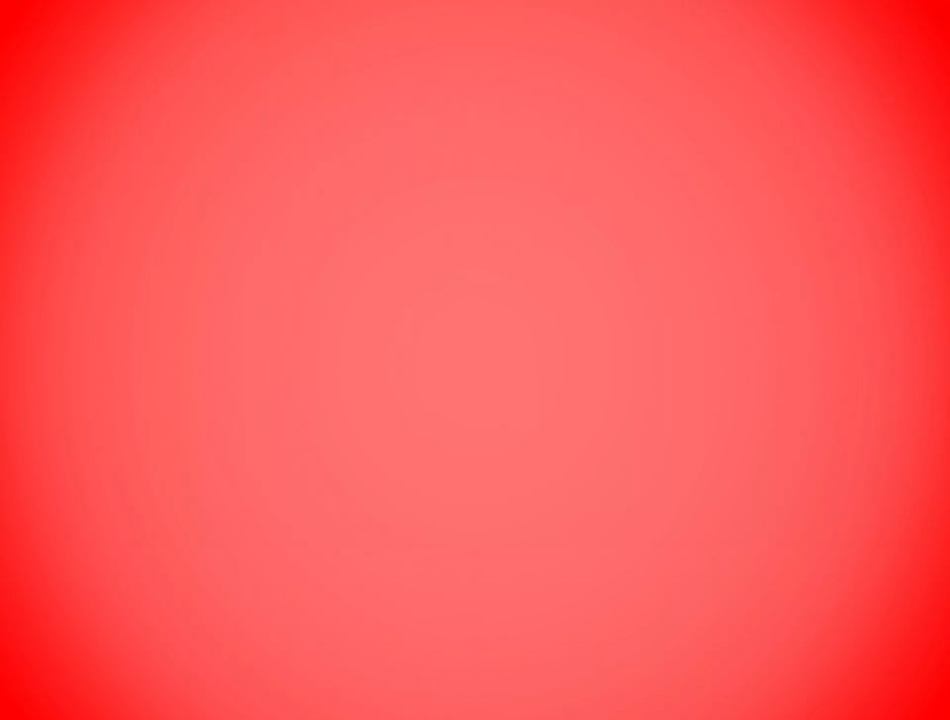 Задачи:1Развитие мелкой моторики «глаз – рук».2.Изучение понятий конструкций и её основных свойств(жёсткости, прочности,устойчивости). 3.Формирования основных навыков роботоконструирования..Развитие познавательного интереса к робототехнике.4.Формирование умений и навыков конструирования, приобретения первого опыта при решении конструкторских задач по механике.5.Развитие творческой активности, самостоятельности в принятии оптимальных решений, развитие внимания, оперативной памяти, воображения, мышления.6.Воспитывать чувство ответственности , дисциплины, коммуникативных способностей
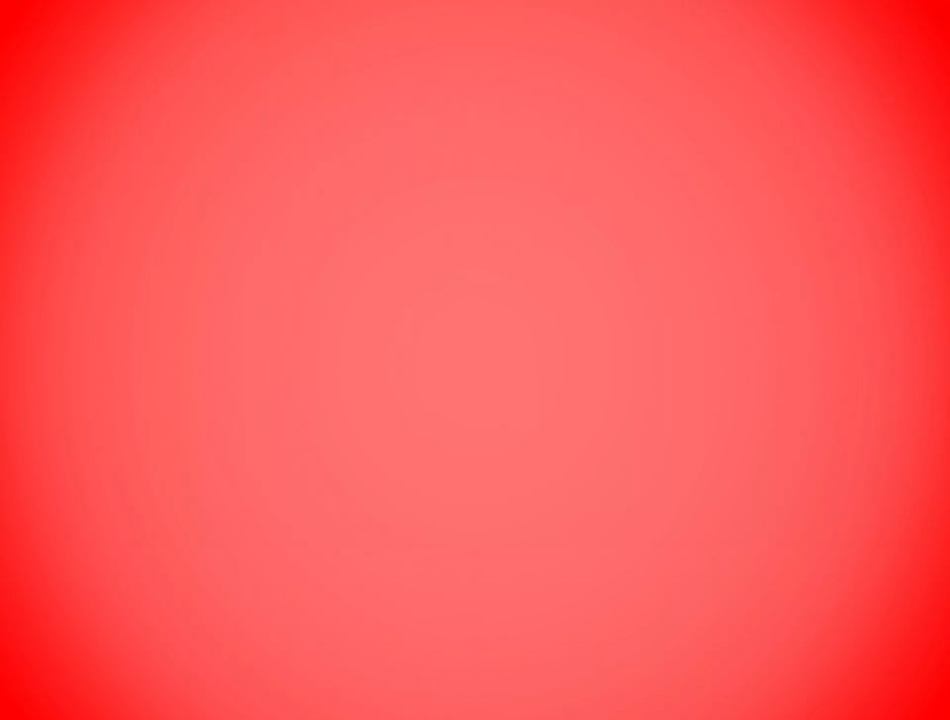 На следующем этапе начинается деятельность – дети собирают модели по показу и  инструкции. При этом реализуется известный принцип через действие.
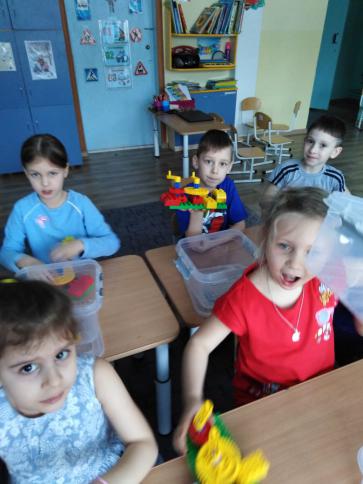 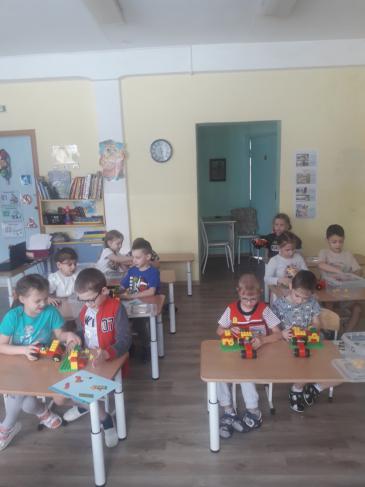 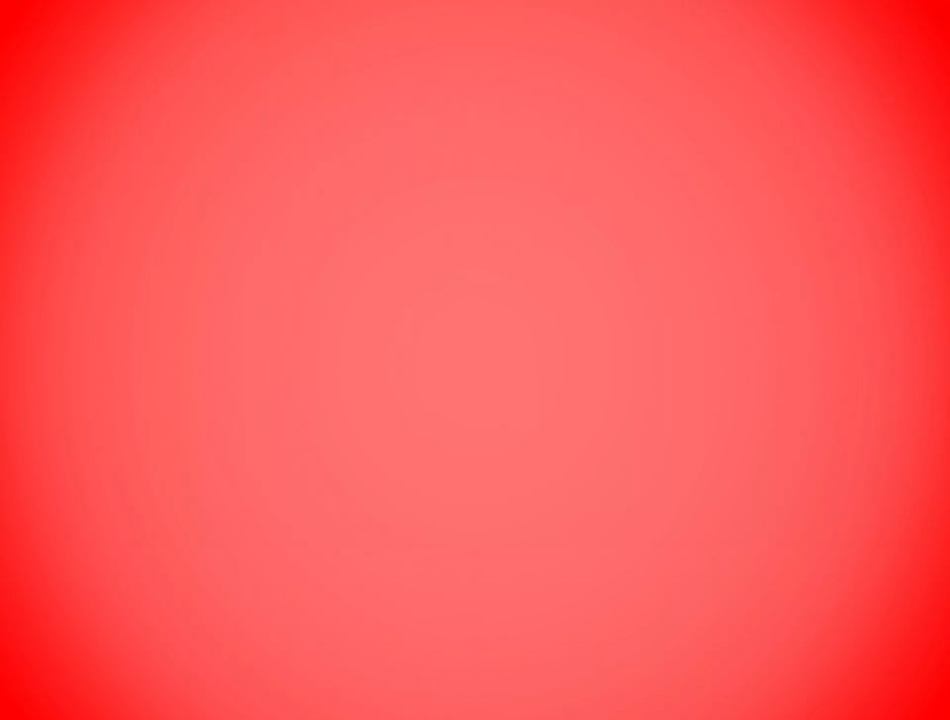 Наш первый робот
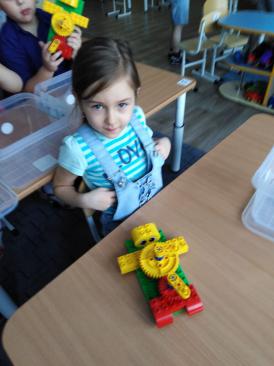 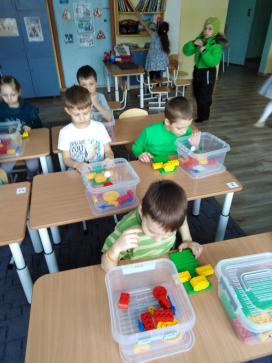 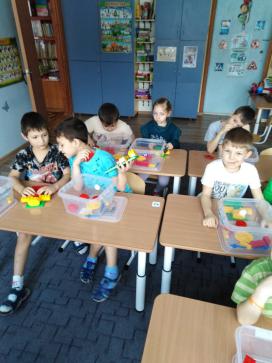 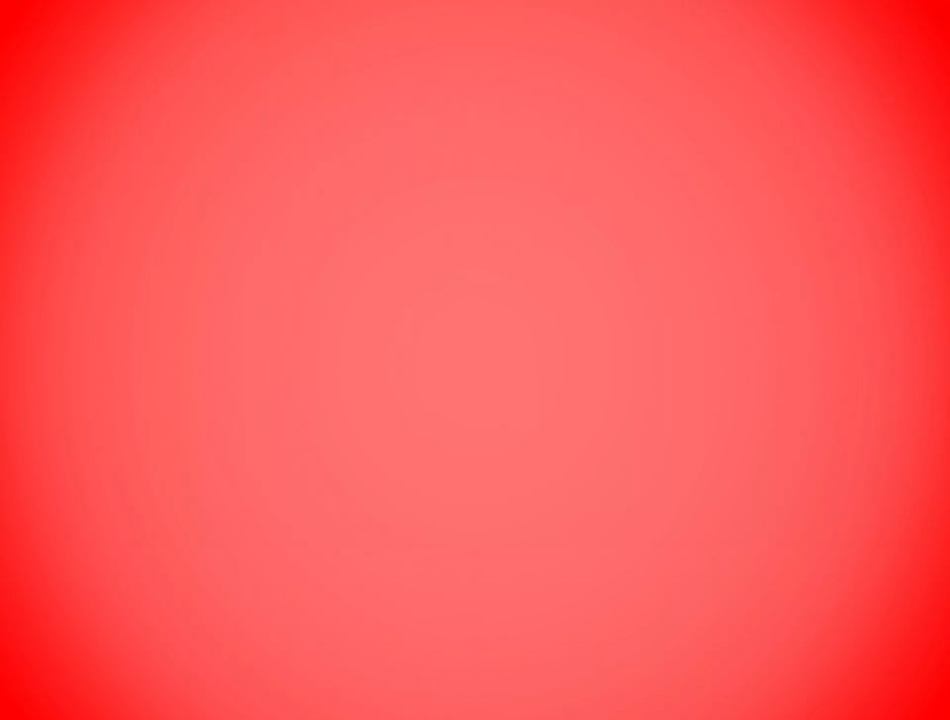 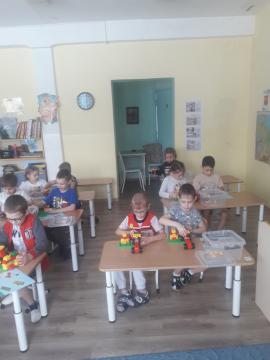 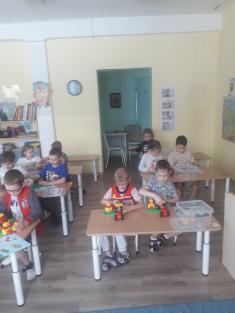 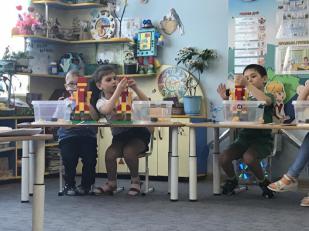 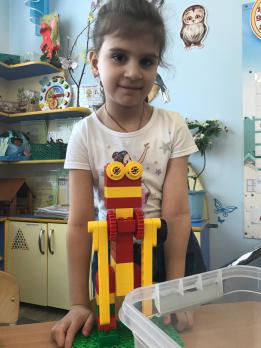 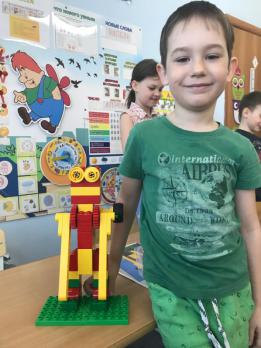 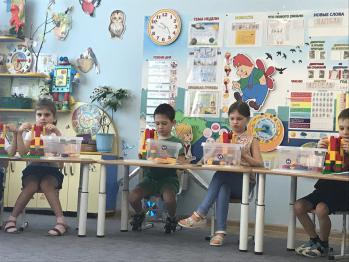 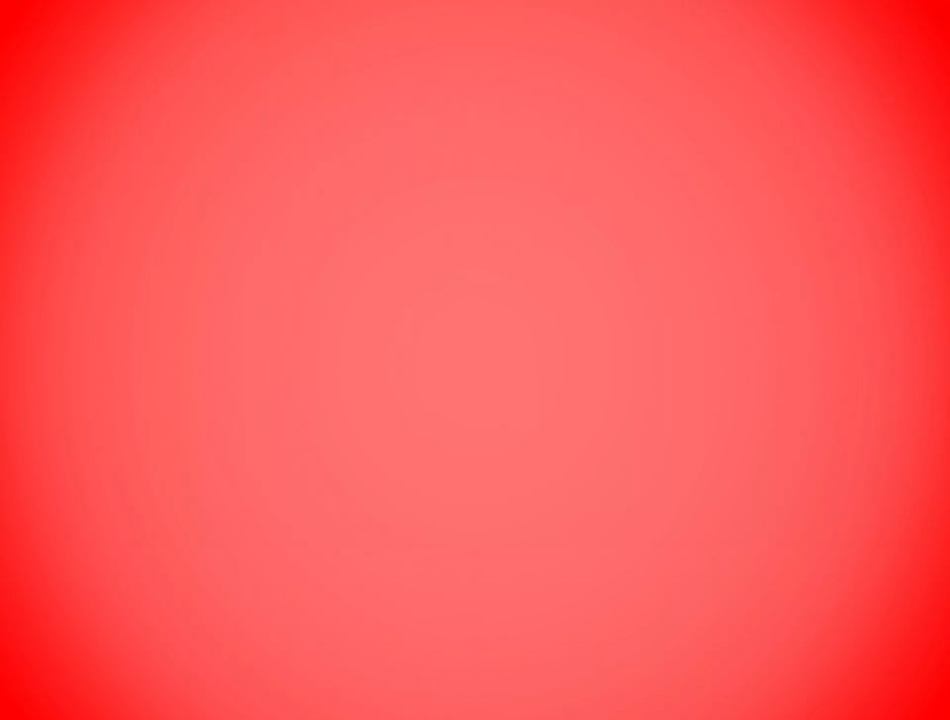 Конструирование по образцу
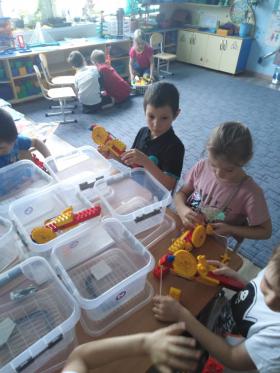 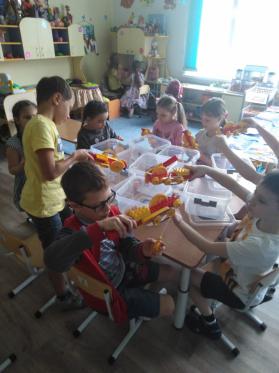 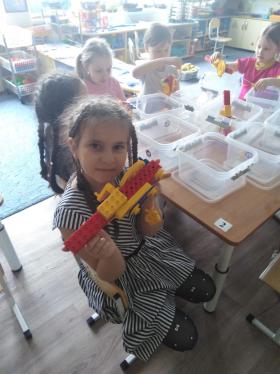 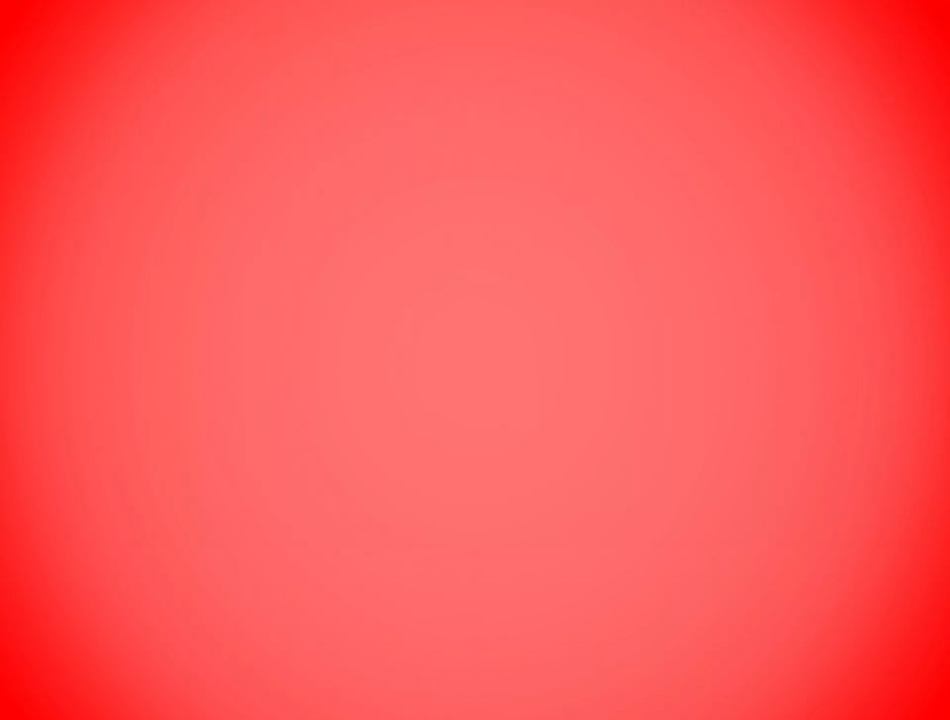 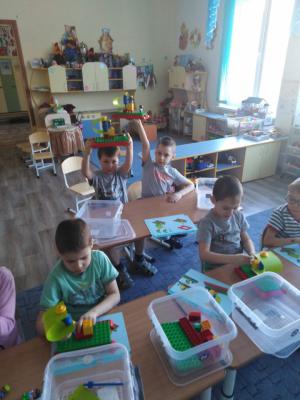 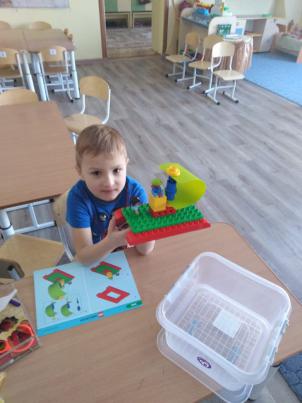 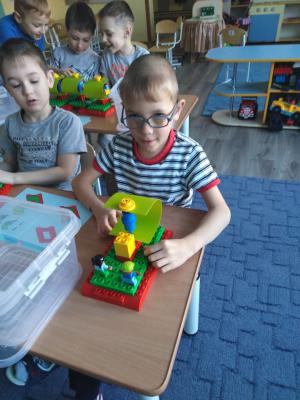 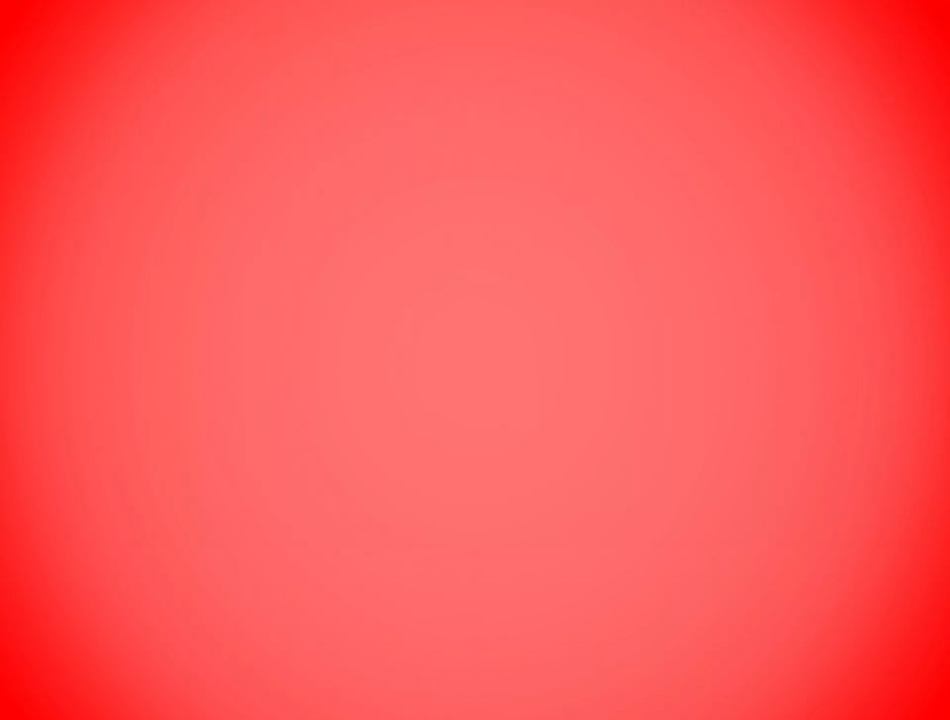 Наши достиженияДети изучили названия деталей конструктора, их назначение и способы соединения. У детей сформировалось понятия повышающей и понижающей зубчатой передачи, измерения скорости, равновесия, механического движения, конструкции силы и энергии. Дети проявляют  интерес к  робототехнике..
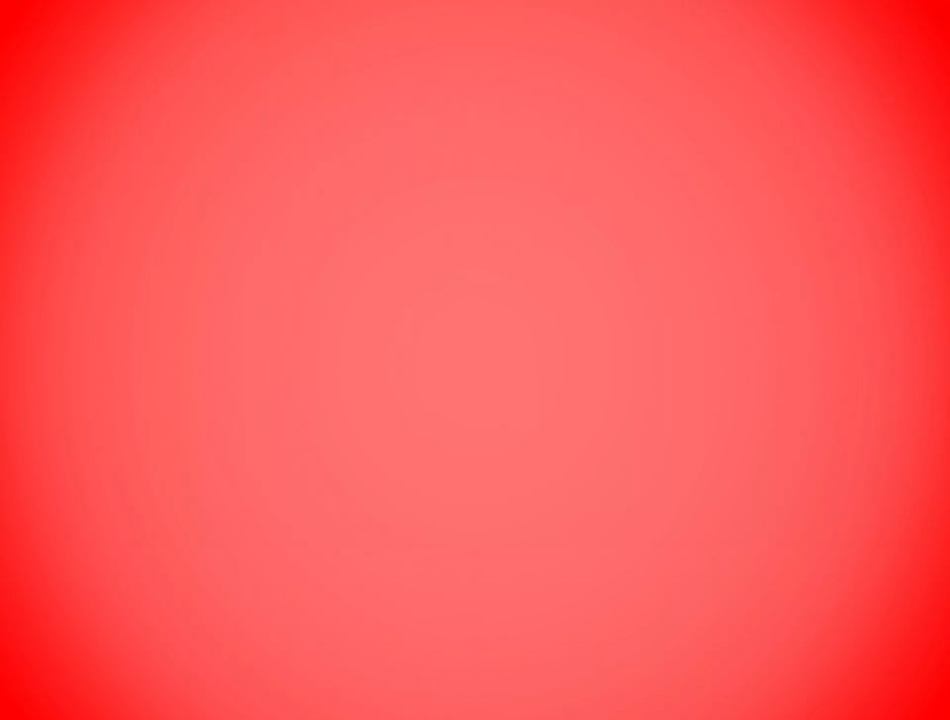 Спасибо за внимание